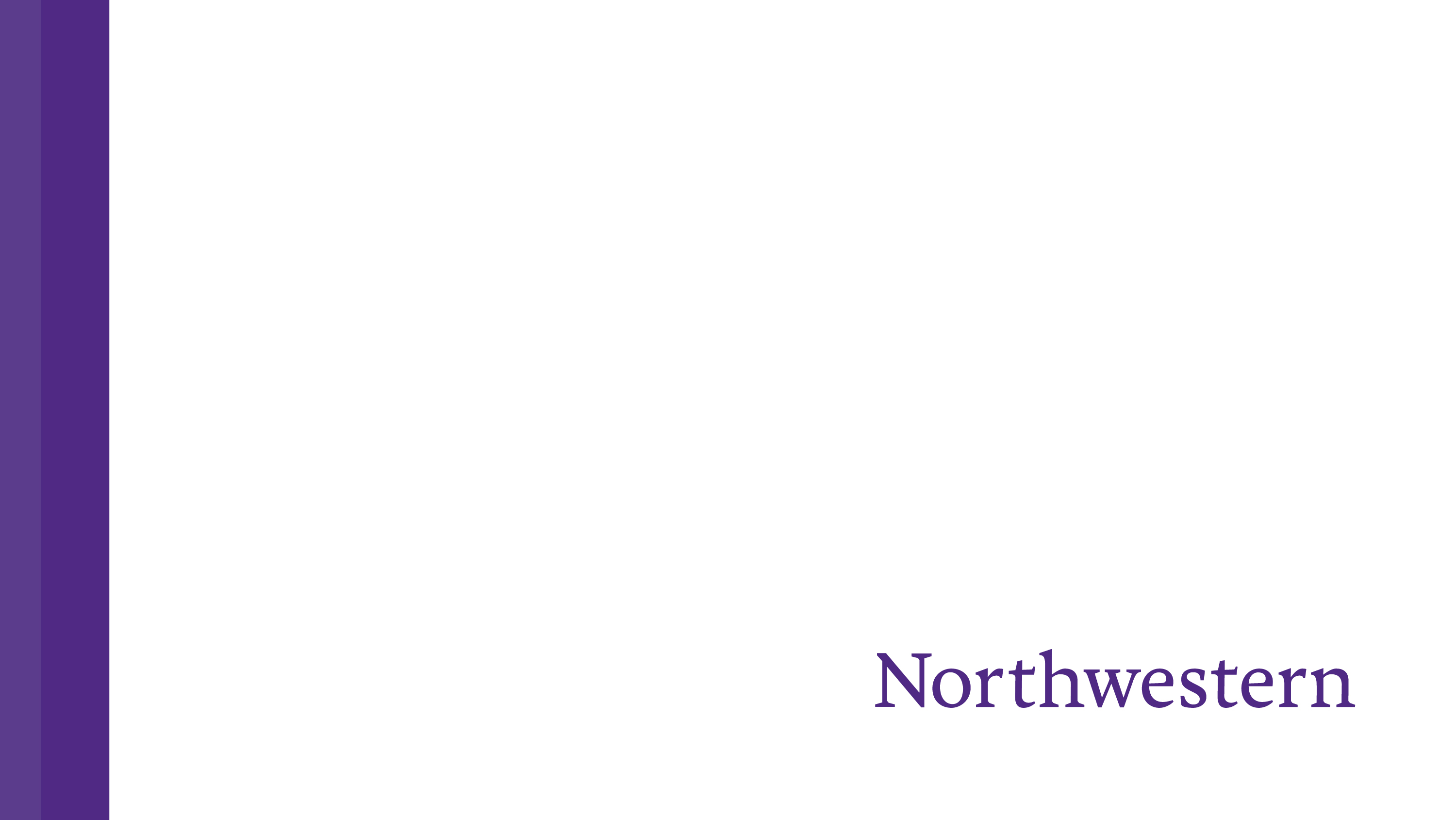 From the Basement to the Cloud
Practical lessons in migration 
to hosted infrastructure services
Some Reasons
Support 
Prevention
Security
Flexibility
The Basement(not for the faint of heart)
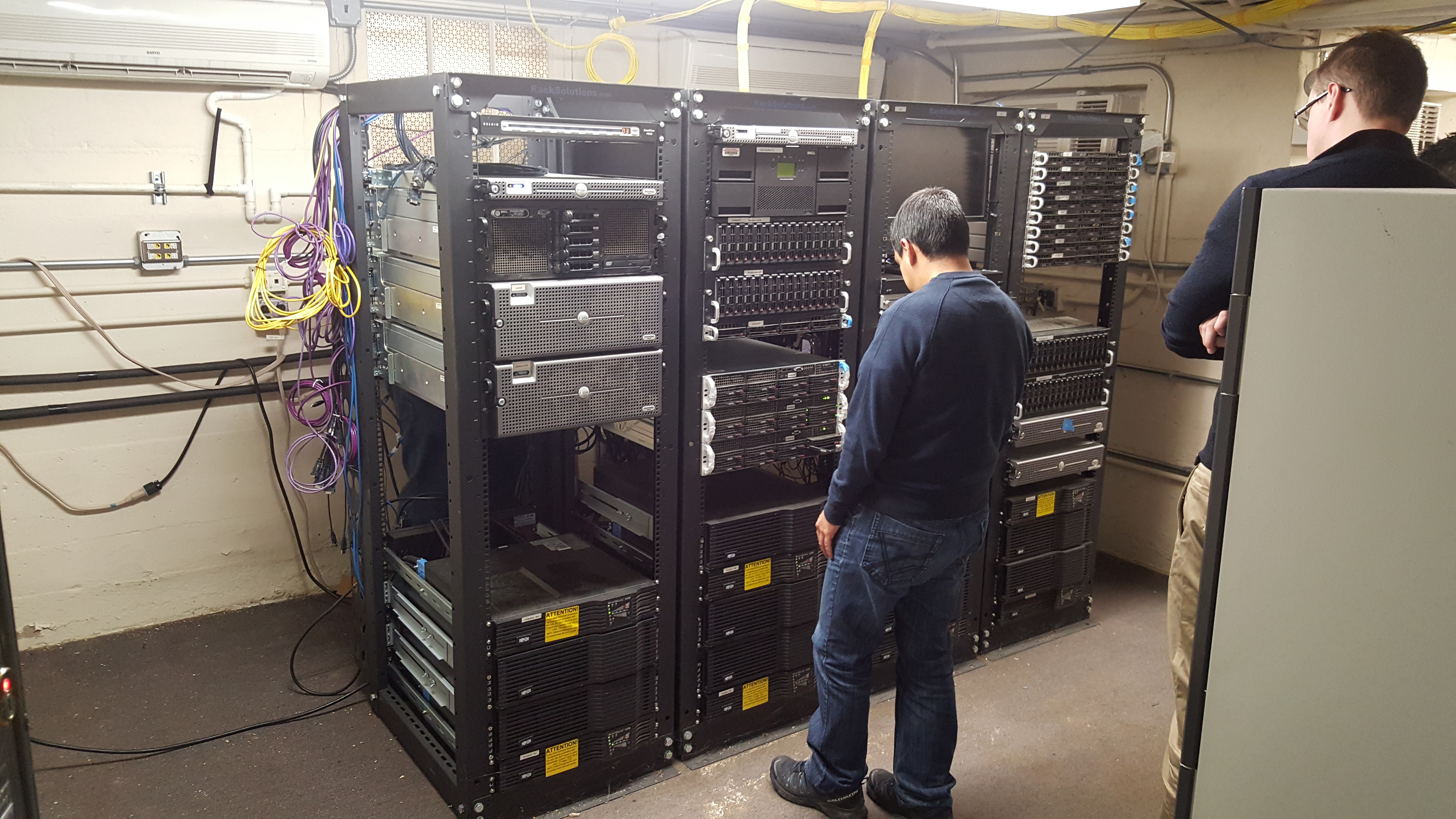 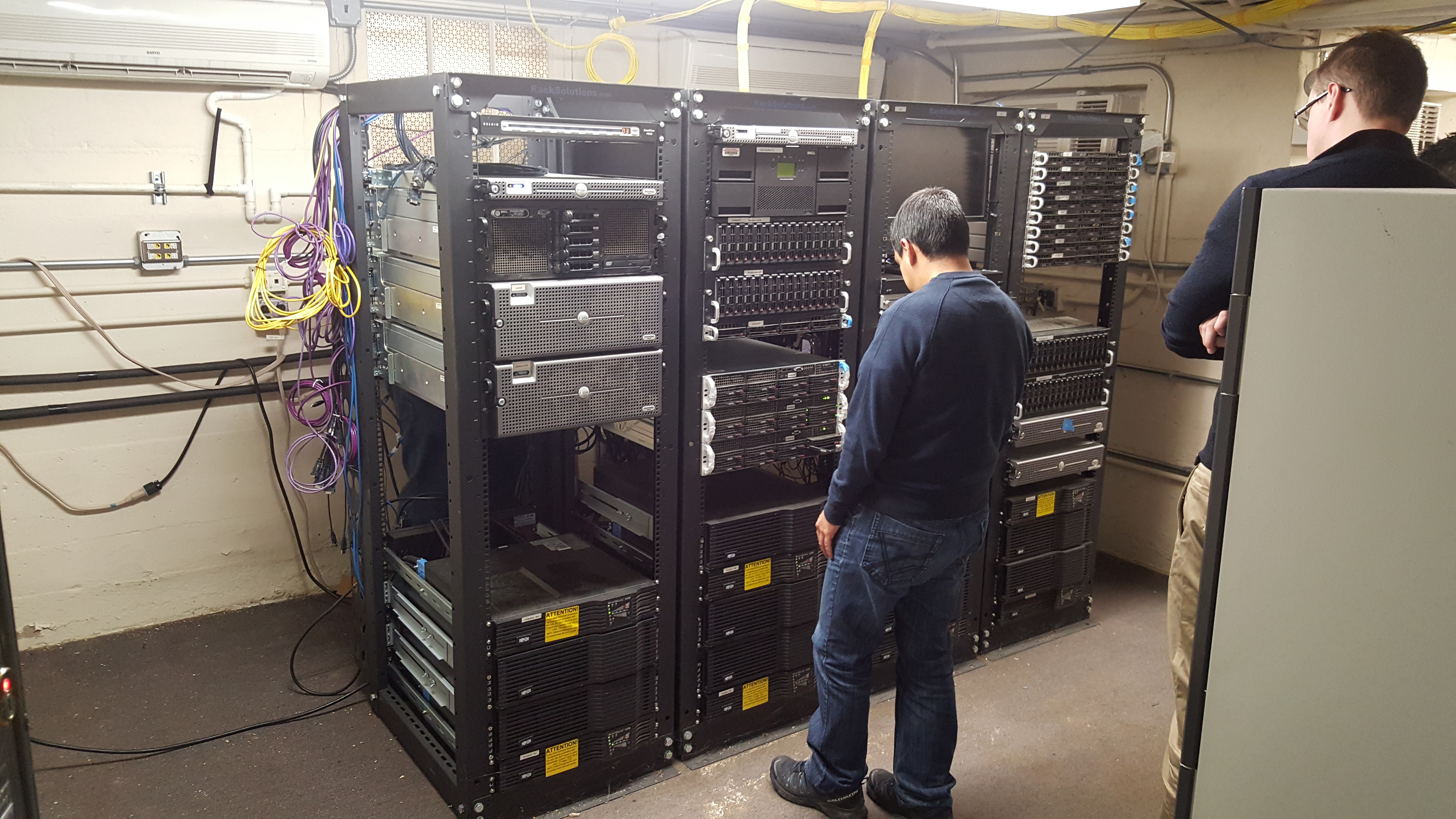 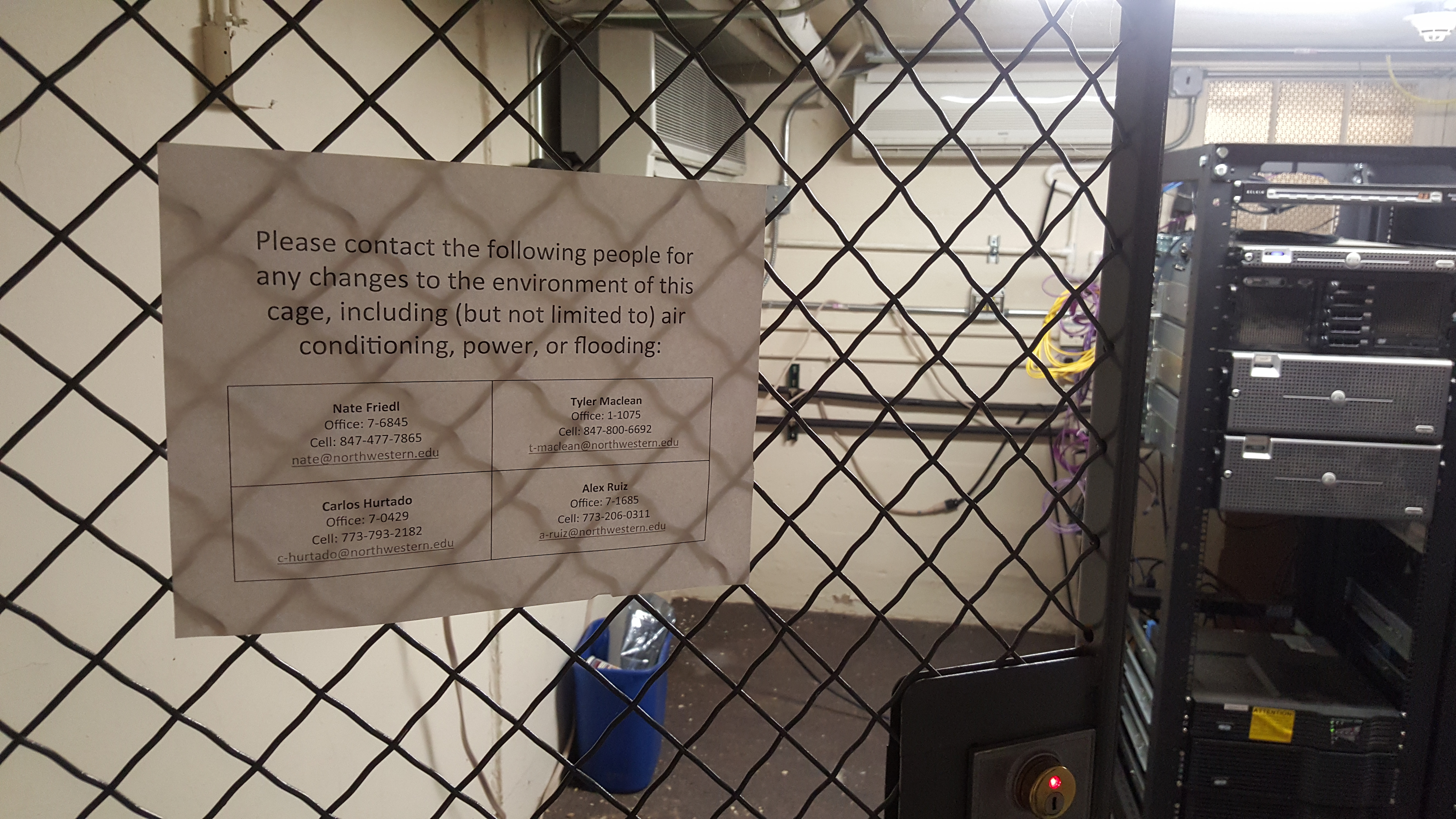 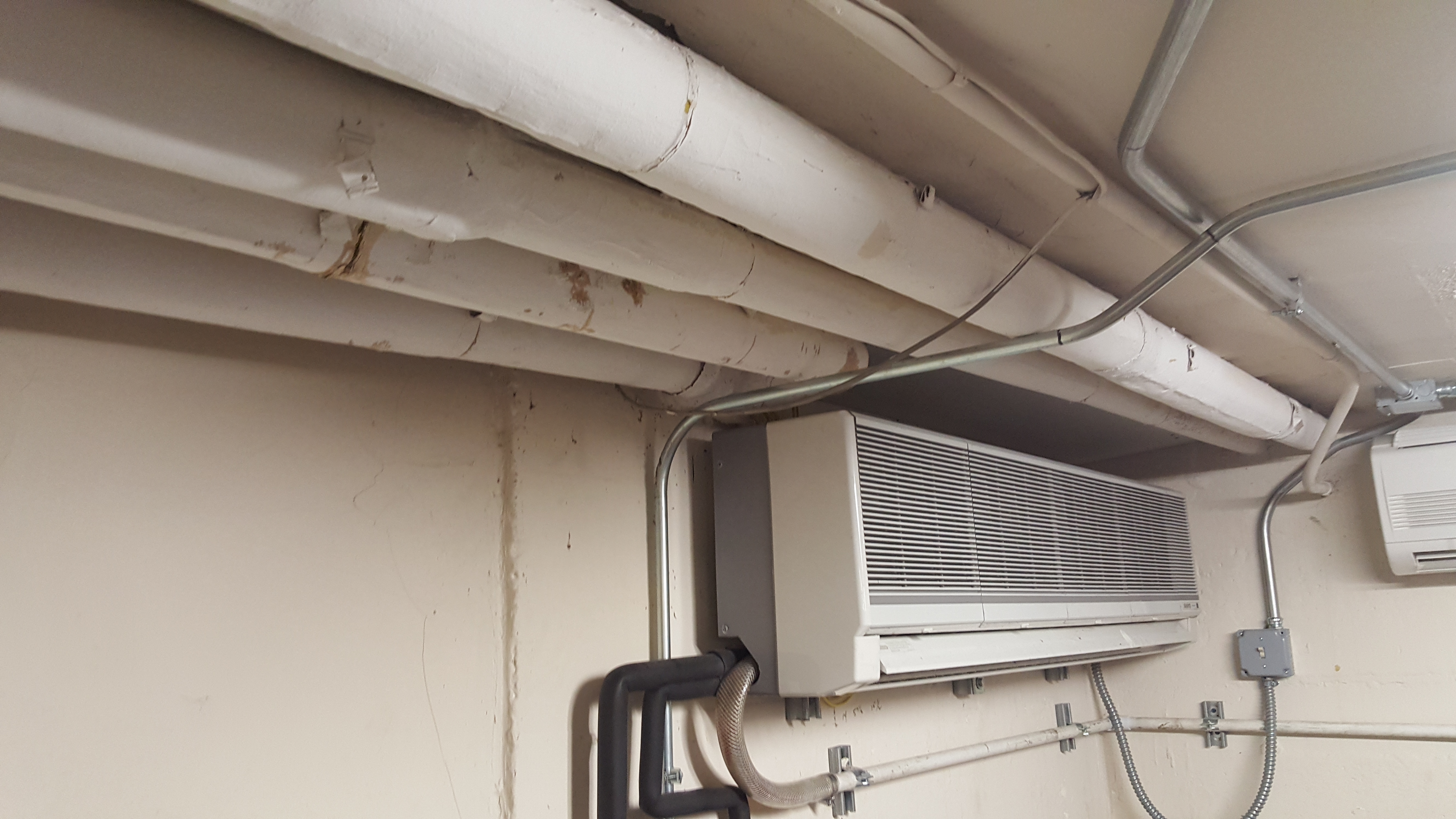 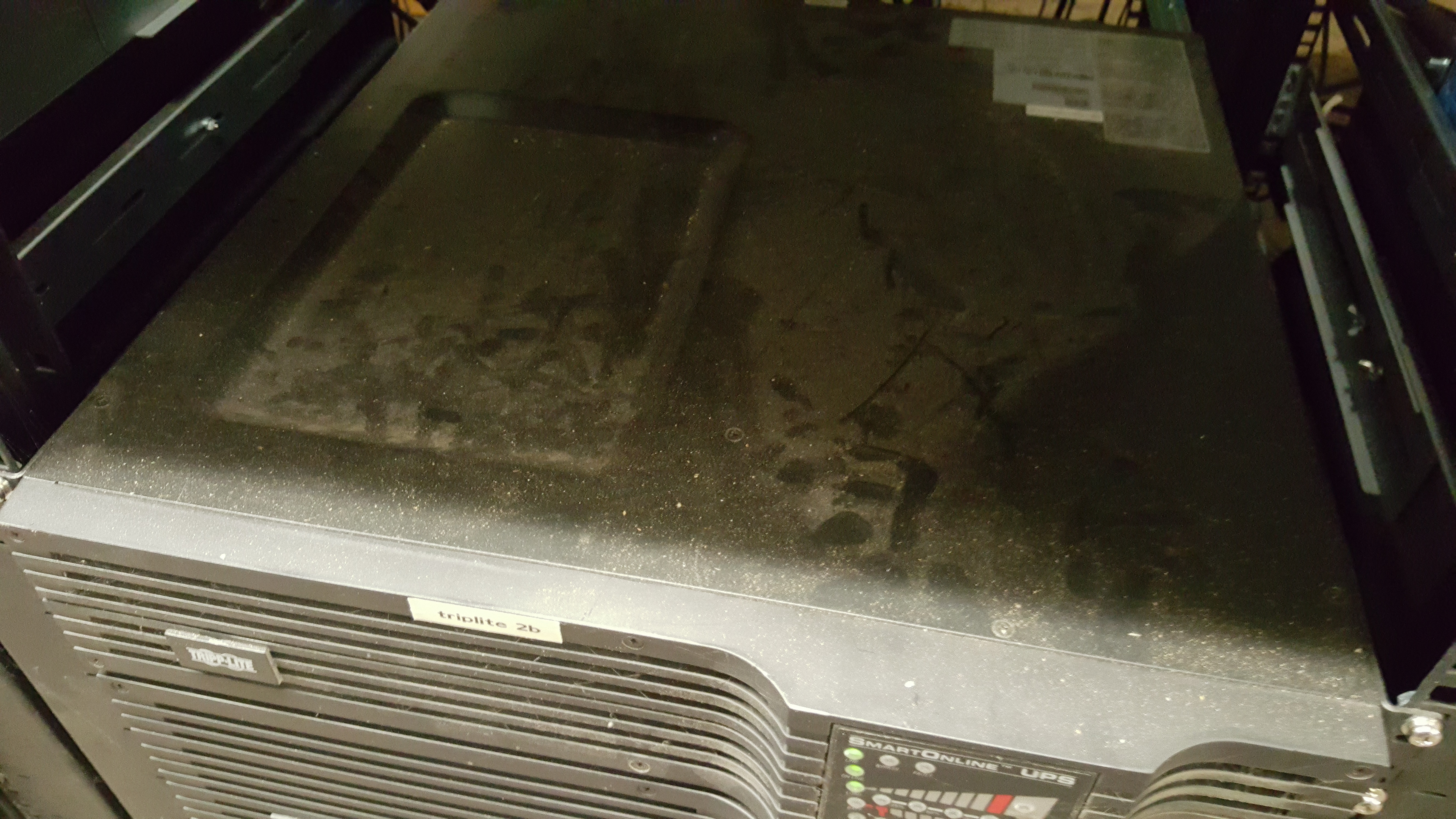 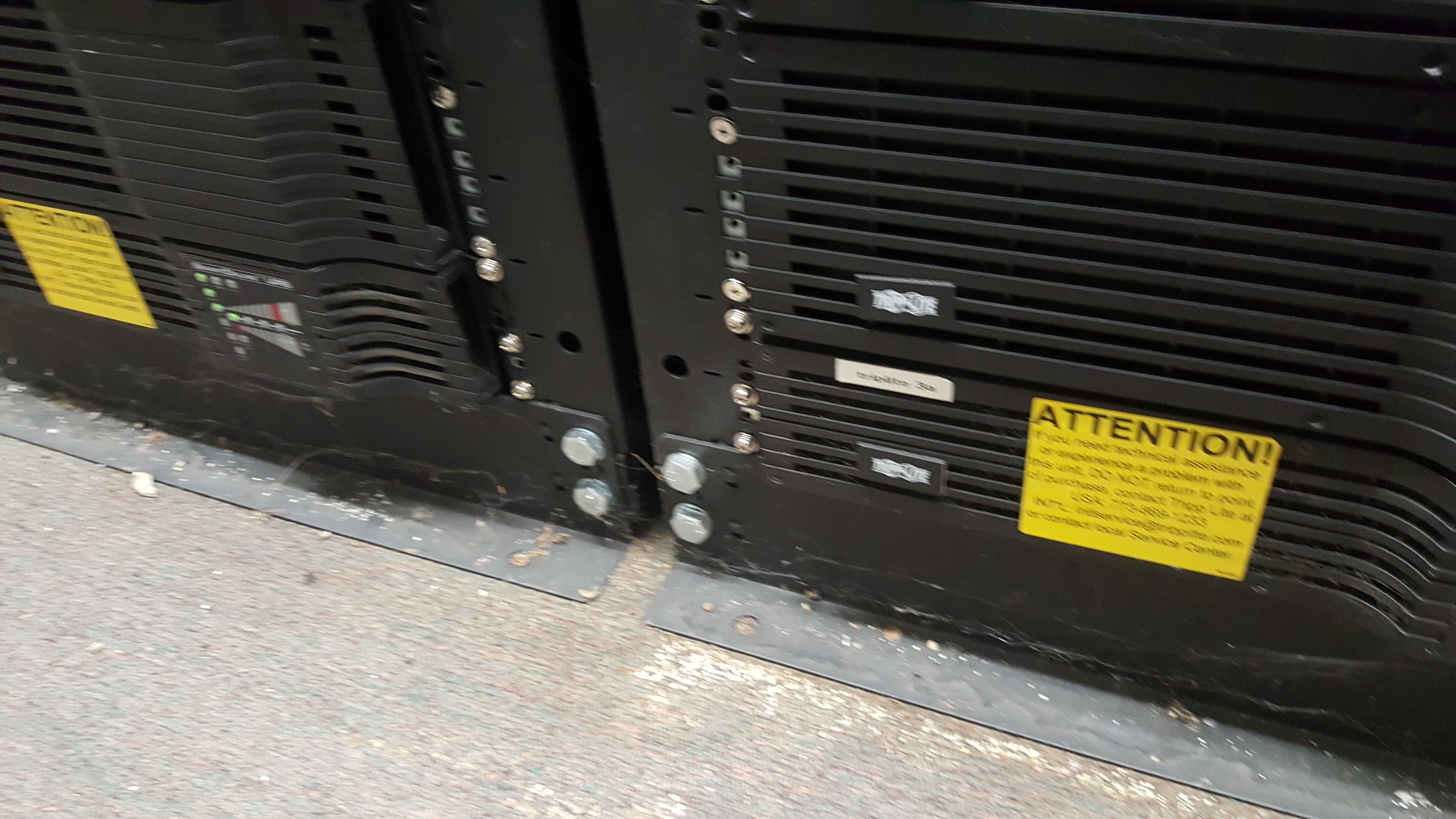 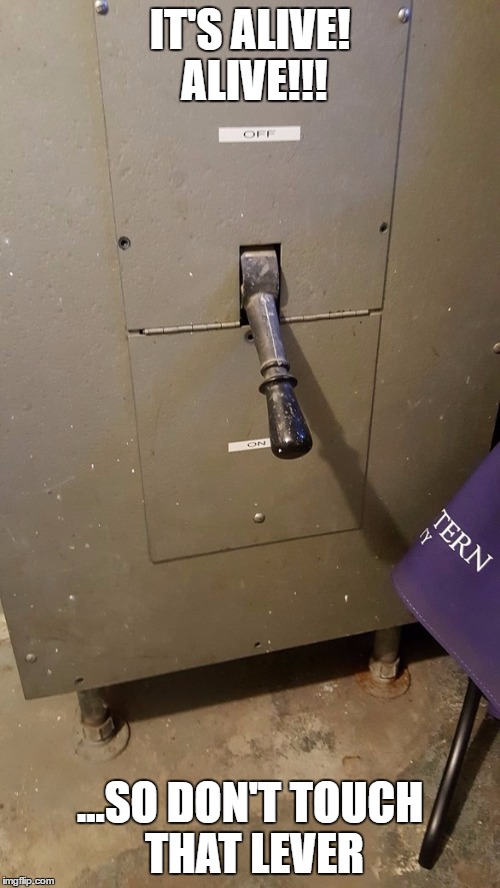 YER DOIN IT WRONG(what we had down there)
Web servers (RHEL, apache, php web apps)
File servers (RHEL, Samba)
Virtual desktop environment (Citrix)
Database servers (MySQL)
Various special purpose servers
Tape backup system
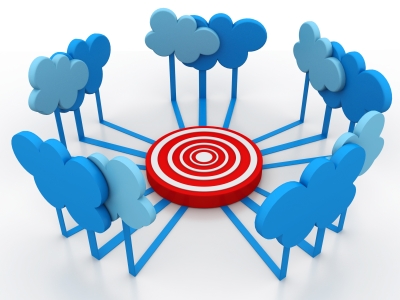 Virtual Desktops - NUworkspace
Application VirtualizationWorking Group
The Graduate School
Medill School of Journalism
Northwestern IT
Pritzker School of Law
School of Education and Social Policy
University Library
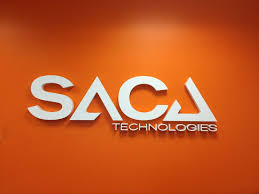 4-5 months
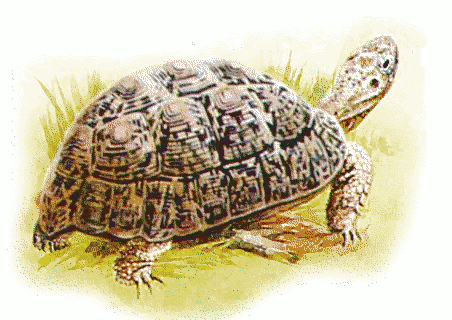 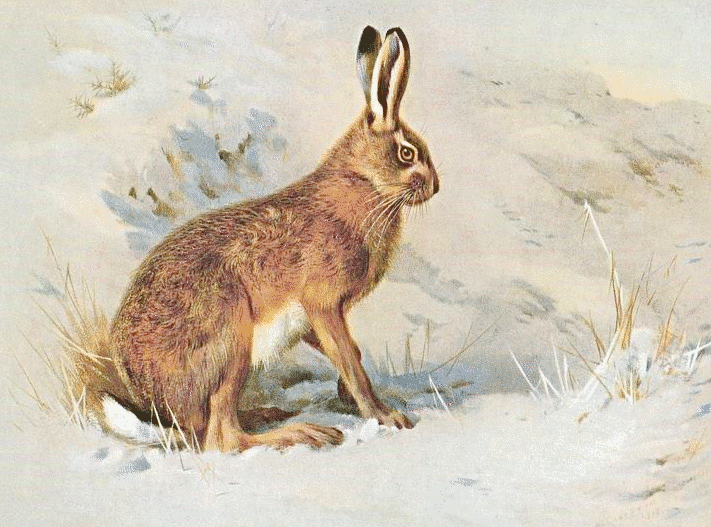 Timeline
File Services - Box
Is this thing on?
(see https://www.youtube.com/watch?v=tmq0GL_doRA)
Results
Happiness is a de-racking
Success? It’s a process.
Lessons
Relationships matter – a lot
Less stick, more…
Non-unified messaging
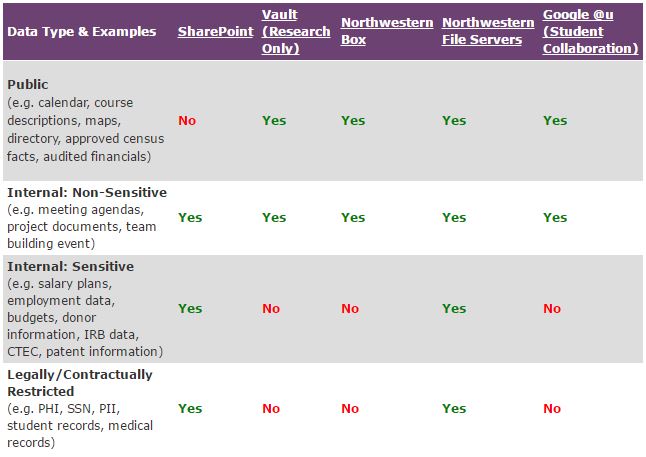 Summarized lessons
Be present
Emphasize follow up
Seek partners
Be positive, but take care in proselytizing
Work with administrative staff to gain adherents
Have detailed, tested project plan
Respect faculty and staff workflows
Keep learning about the product, and make adjustments to increase adoption
Coordinate as much as possible
More resources
Box FAQ
Box Update emails
Full deployment schedule
Migration scripts
Application Virtualization Working Group report

I’d be happy to engage in follow up discussions. All of the above documents will be uploaded shortly.

lotus@northwestern.edu